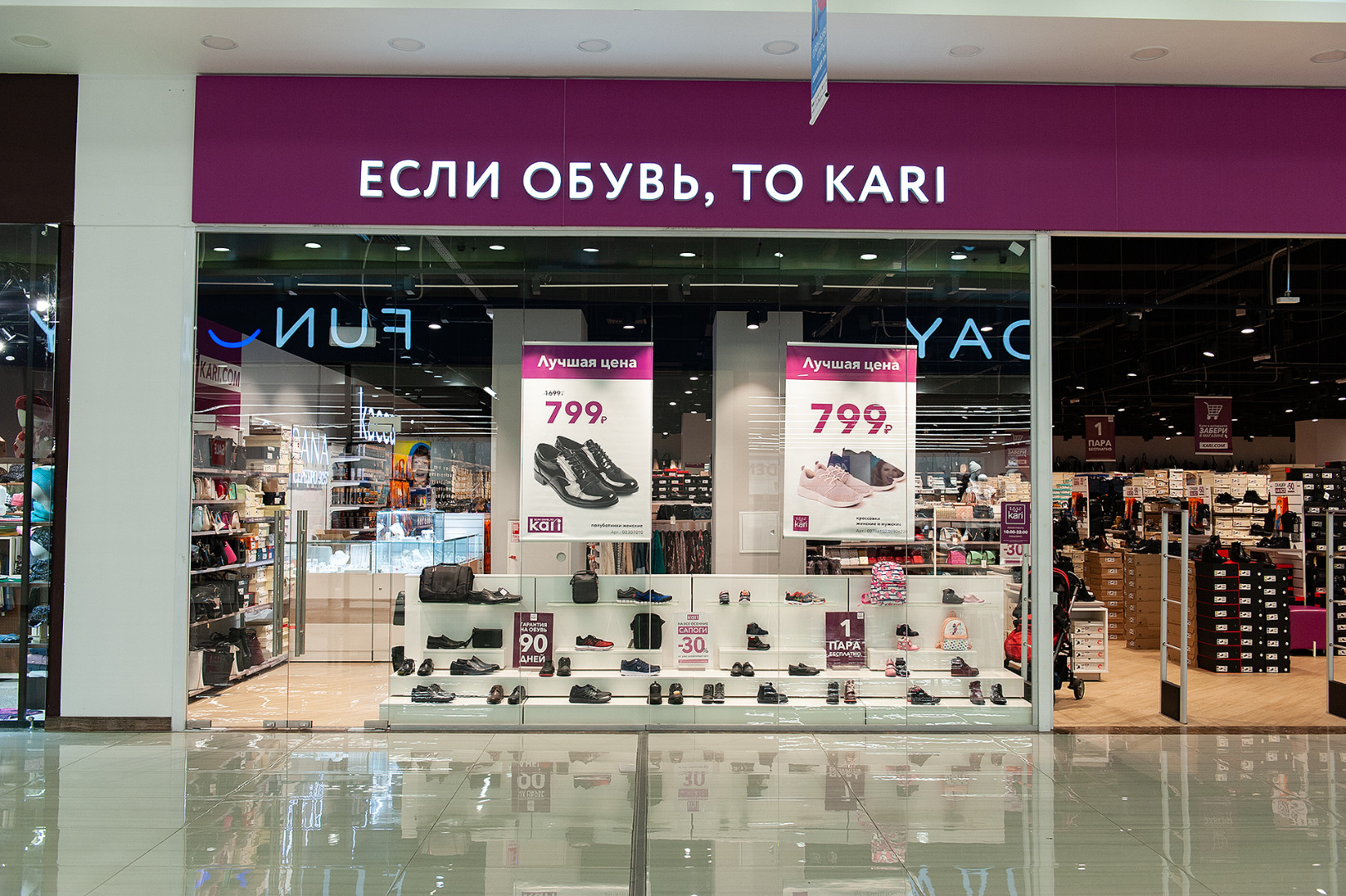 Название учебного заведения
Тема диссертации: «Повышение эффективности продаж через электронные торговые площадки (маркетплейсы) на примере ООО «Кари»
Выполнил:_______________________________
_________________________________________
_________________________________________
Проверил:_______________________________
_________________________________________
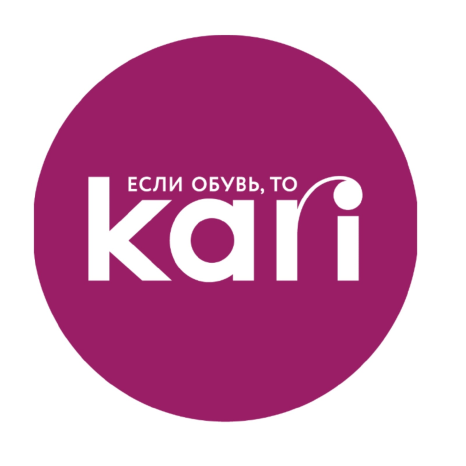 2023 г.
2023 г.
Цель и задачи исследования
Цель: разработка и обоснование мероприятий по повышению эффективности продаж широкого ассортимента обуви и аксессуаров на маркетплейсах. 
Задачи: 
описать теоретические основы функционирования маркетплейсов;
провести анализ эффективности продаж торгового предприятия на маркетплейсах;
разработать мероприятия по совершенствованию системы продаж анализируемой компании на маркетплейсах.
Объект и предмет исследования
Объект исследования -торговая компания ООО «Кари», интернет-магазин по реализации обуви и аксессуаров на рынке электронной коммерции.
Предмет исследования- система продвижения товаров торговой компании ООО «Кари» в сети Интернет через торговые площадки (маркетплейсы).
Актуальность темы исследования
Маркетплейс -это неизбежный формат глобализации, цифровизации и стремления к бесшовному клиентскому опыту. Для любой коммерческой организации, торгующей на маркетплесйах –это возможность увеличения объема продаж, географии рынка, повышения конкурентоспособности компании на занимаемой нише. Эффективное продвижение товаров на рынке маркетплейсов, безусловно, положительно скажется на показателях выручки, прибыли и рентабельности. Однако, для того, чтобы обеспечить успех продвижения на маркетплейсах, необходимо определиться с эффективными методами продвижения и выбрать наиболее перспективные торговые площадки.
Так как маркетплейсы являются самыми перспективными каналами сбыта на рынке электронной коммерции, а рынок электронной коммерции имеет большой потенциал роста, как в России, так и в мире, следовательно, развиваться на данном рынке является выгодным мероприятием. Но высокая конкуренция интернет-магазинов и маркетплейсов на рынке в сети Интернет, создает не простые условия для продавцов, которые вынуждены искать более эффективные и лояльные условия для потребителя, с целью завоевания наибольшей доли на занимаемой нише.
В последнее время торговля на маркетплейсах как в странах СНГ, так и во всем мире достаточно актуальна. Это связано с тем, что они стали самым быстрорастущим каналом продаж. На этот рост повлияло огромное количество факторов, в том числе и пандемия COVID-19. Маркетплейсы наступают, и аналитики уже бьют тревогу, предупреждая, что через некоторое время в цифровом пространстве перестанут существовать отдельные розничные бренды.
С потребительской точки зрения маркетплейсы имеют значимое преимущество, позволяя совершить покупку всего необходимого в одном месте, сэкономив время на процессе выбора и оплаты покупок, а также в случае проверенного ранее или имеющего многочисленные положительные отзывы покупателей маркетплейса - определенные гарантии того, что товары будут доставлены в указанные сроки и деньги не пропадут.
Теоретические аспекты исследования
Маркетплейс -это возможность купить все, что нужно, в одном месте, экономя время.   
Проводя параллель с традиционной розницей, маркетплейсы можно определить как гипермаркеты с огромным ассортиментом продовольственных и непродовольственных товаров.
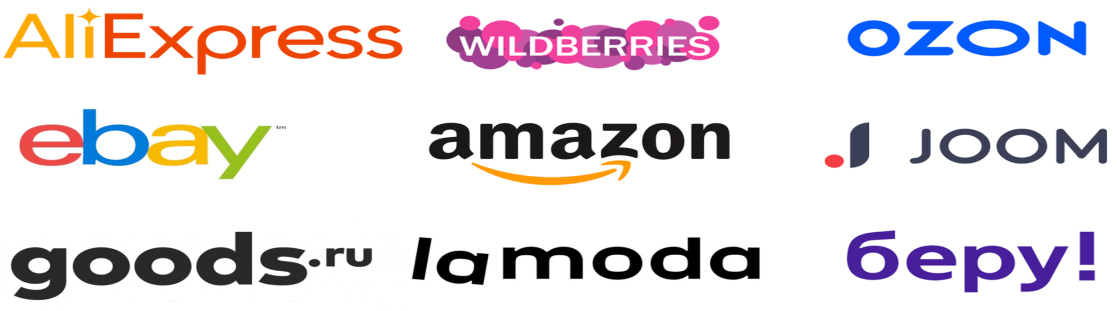 Тенденции развития российского рынка маркетплейсов
Драйверы роста доли онлайна маркетплейсов: 
Сила брендов маркетплейсов, «Краудсорсинг» управления ассортиментом, Частичная деградация офлайновой розницы, Доступность онлайна в офлайне.
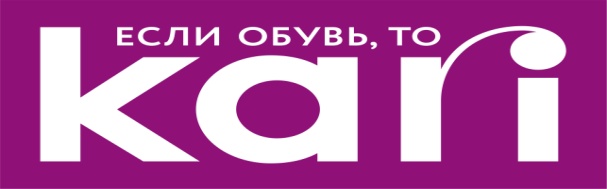 Краткая характеристика торговой компании ООО «Кари»
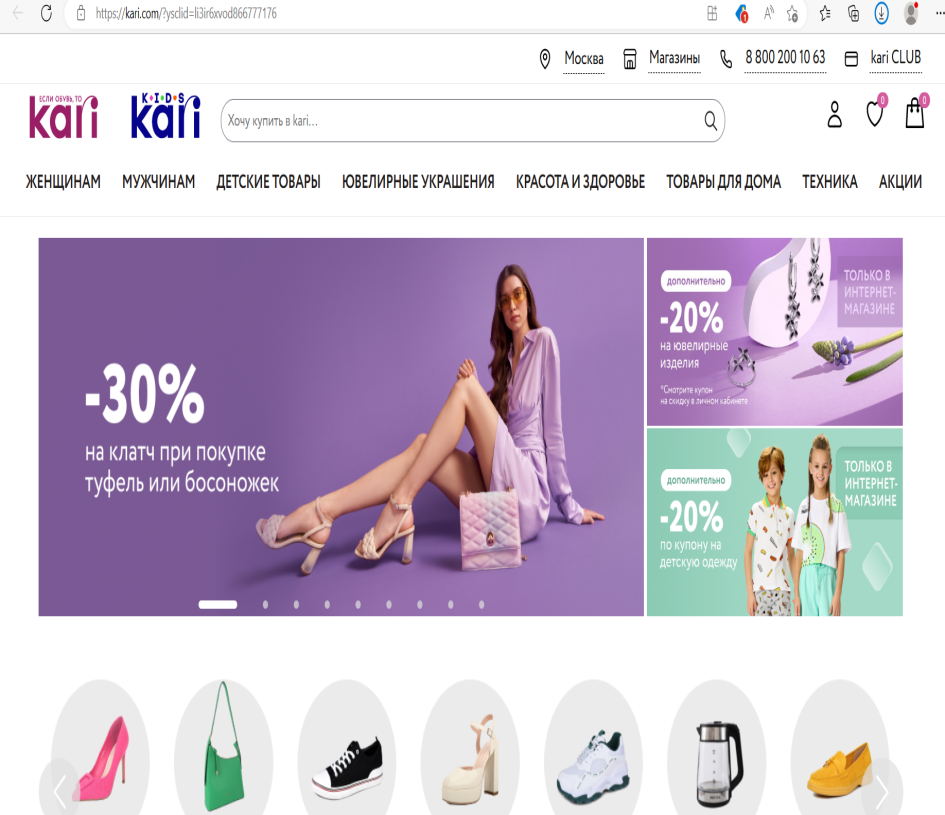 Торговая компания ООО «Кари», работает под брендом –KARI. Это интернет-магазин, который  предлагает широкий ассортимент детской, женской и мужской обуви и аксессуары.
Система продвижения торговой компании ООО «Кари» на рынке маркетплесов
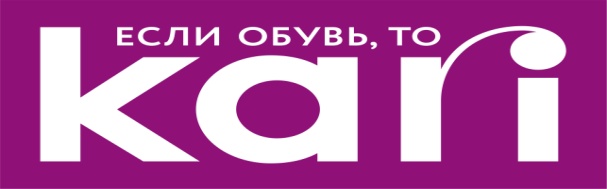 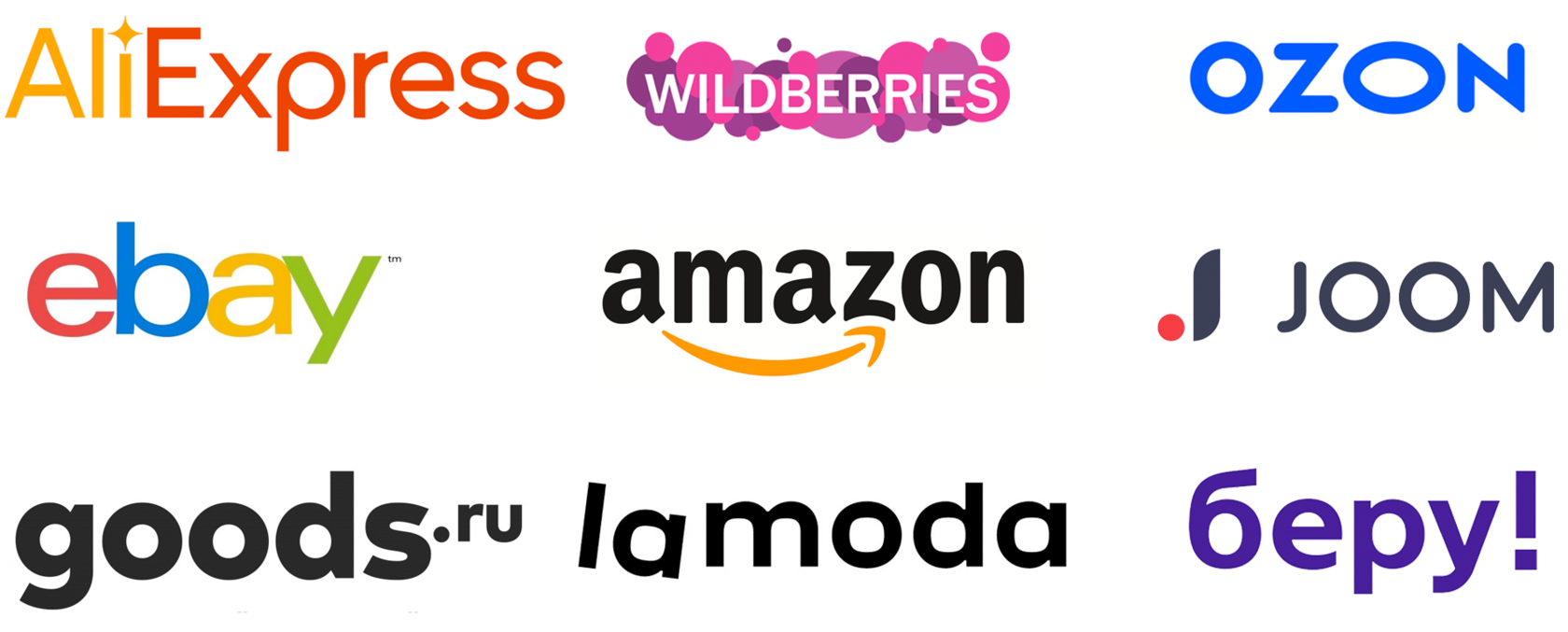 Показатели эффективности продаж торговой компании ООО «Кари» с 2020-2022гг.
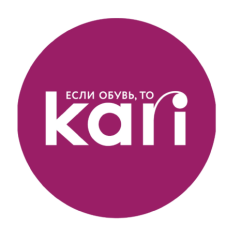 Слабые места в продвижении компании ООО «Кари» и пути их решения на рынке маркетплейсов
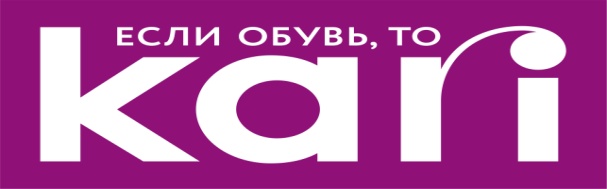 Экономическая эффективность мероприятий по повышению продаж через электронные торговые площадки (маркетплейсы) торговой компании ООО «Кари»
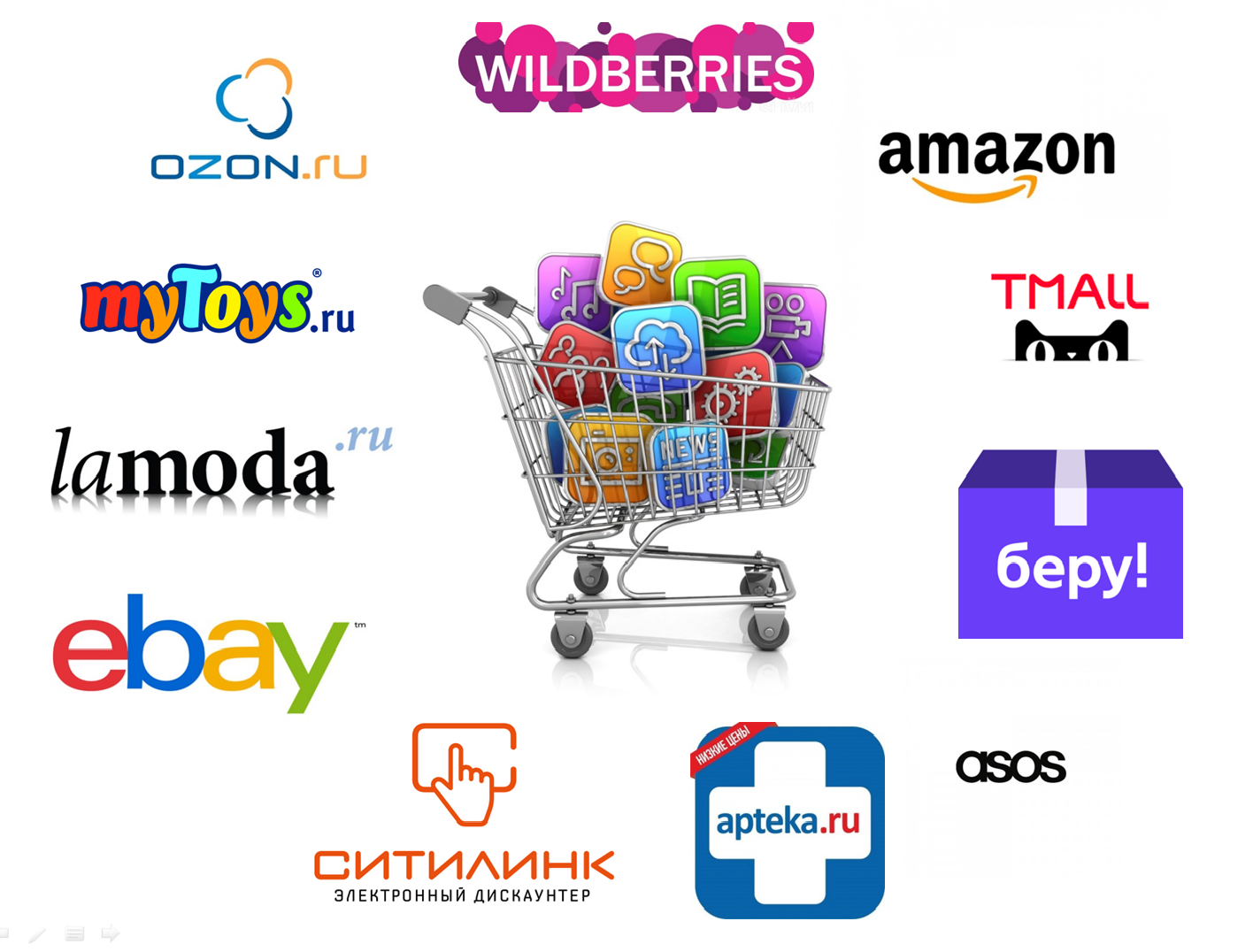 Спасибо за внимание!